Благоустройство территории кладбища в        деревне Орловка  Кыштовского района   Новосибирской области
Инициативный проект
2025 год
Земельный участок
Местоположение объекта:
Кладбище  расположено в деревне Орловка. Кадастровый номер: 54:16:020201:249
Категория земель : земли населенных пунктов – для размещения и содержания кладбища
Площадь земельного участка: 9221 кв.м.
Схема расположения объекта
Описание инициативного проекта
В деревне Орловка проживает 285 человек. Кладбище в деревне существует с 1861 года, общая площадь – 9221 кв. метров. 
С давних времен жители деревни чтут все православные праздники, связанные с памятью об усопших. Дни поминовений сохранились и поныне. В этот период приходит на кладбище очень много людей. Сюда приезжают родственники умерших со всей территории Новосибирской области, других городов России. В настоящее время кладбище находится в неудовлетворительном состоянии, территория для складирования мусора не обустроена, частично разрушено ограждение, что приводит к серьезным неблагоприятным последствиям, способствует свободному доступу крупнорогатого скота, которые наносят большой урон могилам и памятникам. В администрацию неоднократно поступали жалобы жителей по поводу ограждения. Проблема для жителей д. Орловка в целом достаточно серьезная, требует неотлагательного решения.
Описание инициативного проекта
В целях сохранности и увековечения вышеуказанного объекта необходимо произвести благоустройство кладбища, в том числе установку ограждения, обустройства площадки для мусора, установки мусорных контейнеров и туалета. Несмотря на то, что, благоустройство является одной из самых важных задач, решить данную проблему невозможно из-за нехватки бюджетных средств. 
Согласно локальному сметному расчету на благоустройство кладбища необходимо 1 109 459,00 руб. Администрация не в состоянии осуществить установку ограждения кладбища, металлических контейнеров для мусора и  туалета за счёт собственных средств, учитывая бюджет сельсовета, но исправлять ситуацию необходимо. В результате было принято решение участвовать в проекте. На собрании граждан было принято решение о благоустройстве территории кладбища. В рамках реализации проекта будет сооружено ограждение кладбища железной изгородью, установка металлических контейнеров для мусора и туалета. Надеемся, что реализация инициативного проекта, даст возможность сохранить эту уникальную по исторической ценности территорию и привести ее в надлежащее состояние, в соответствии с техническими нормами и требованиями.
Описание инициативного проектаТерритория кладбища
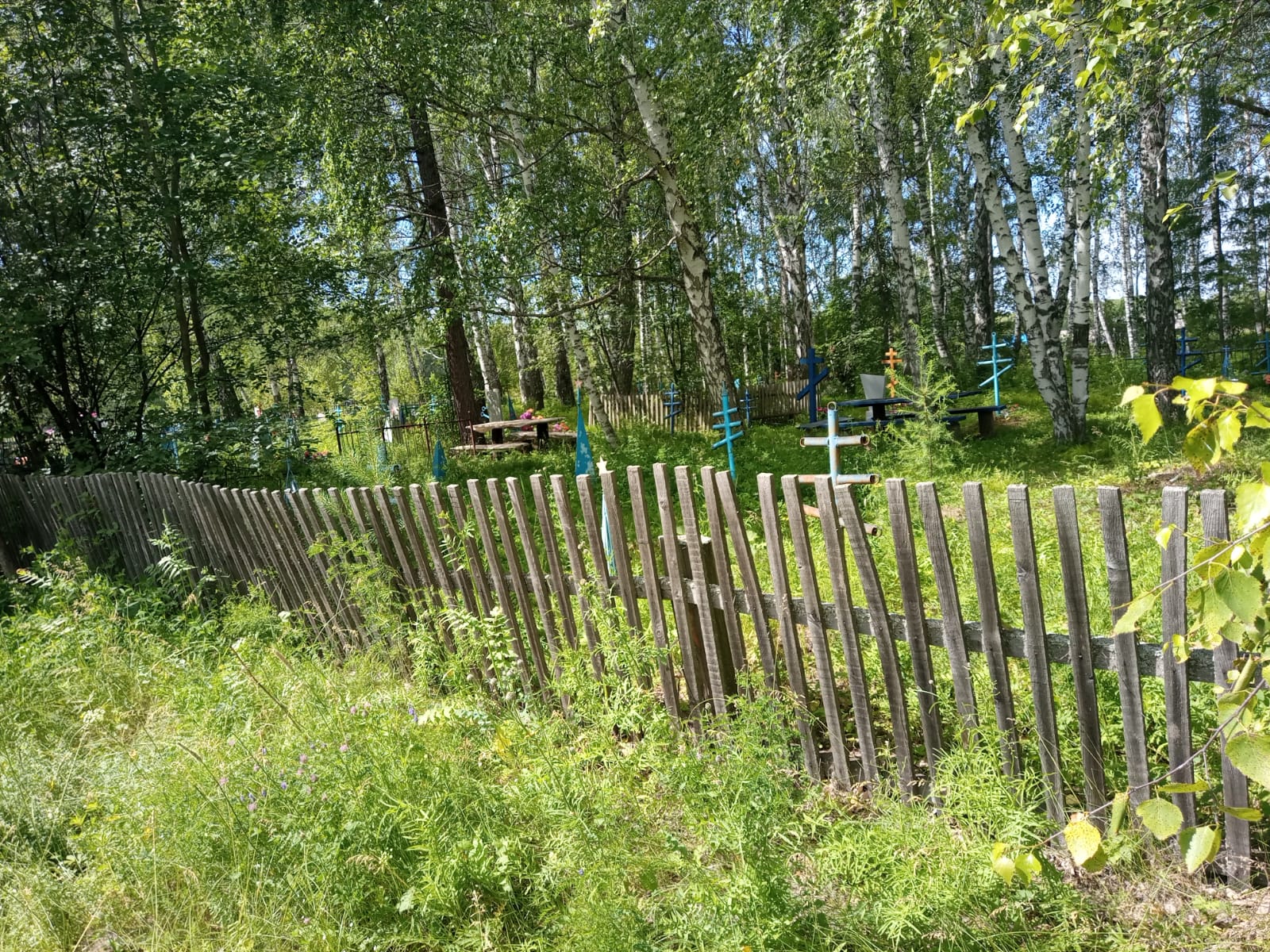 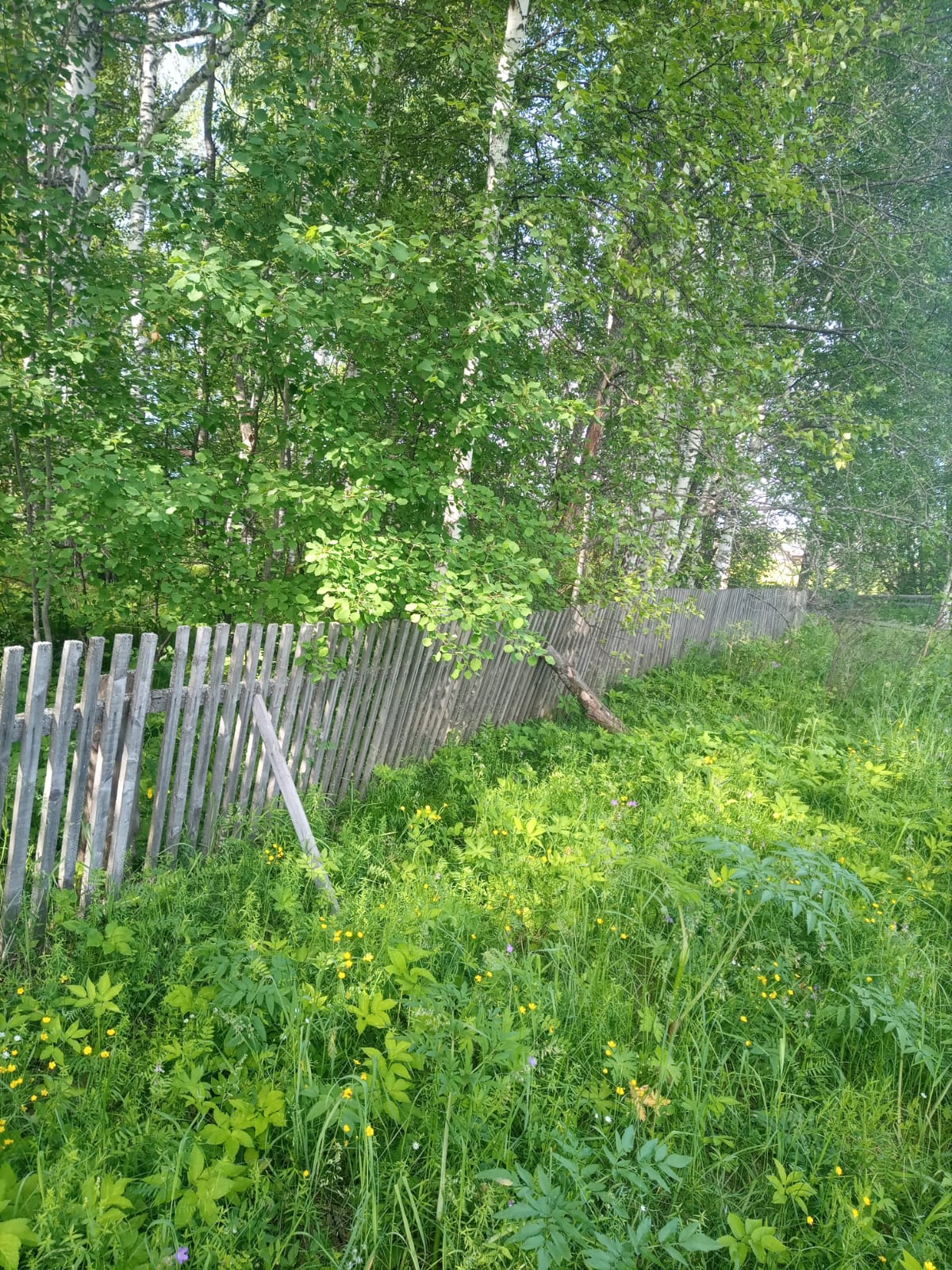 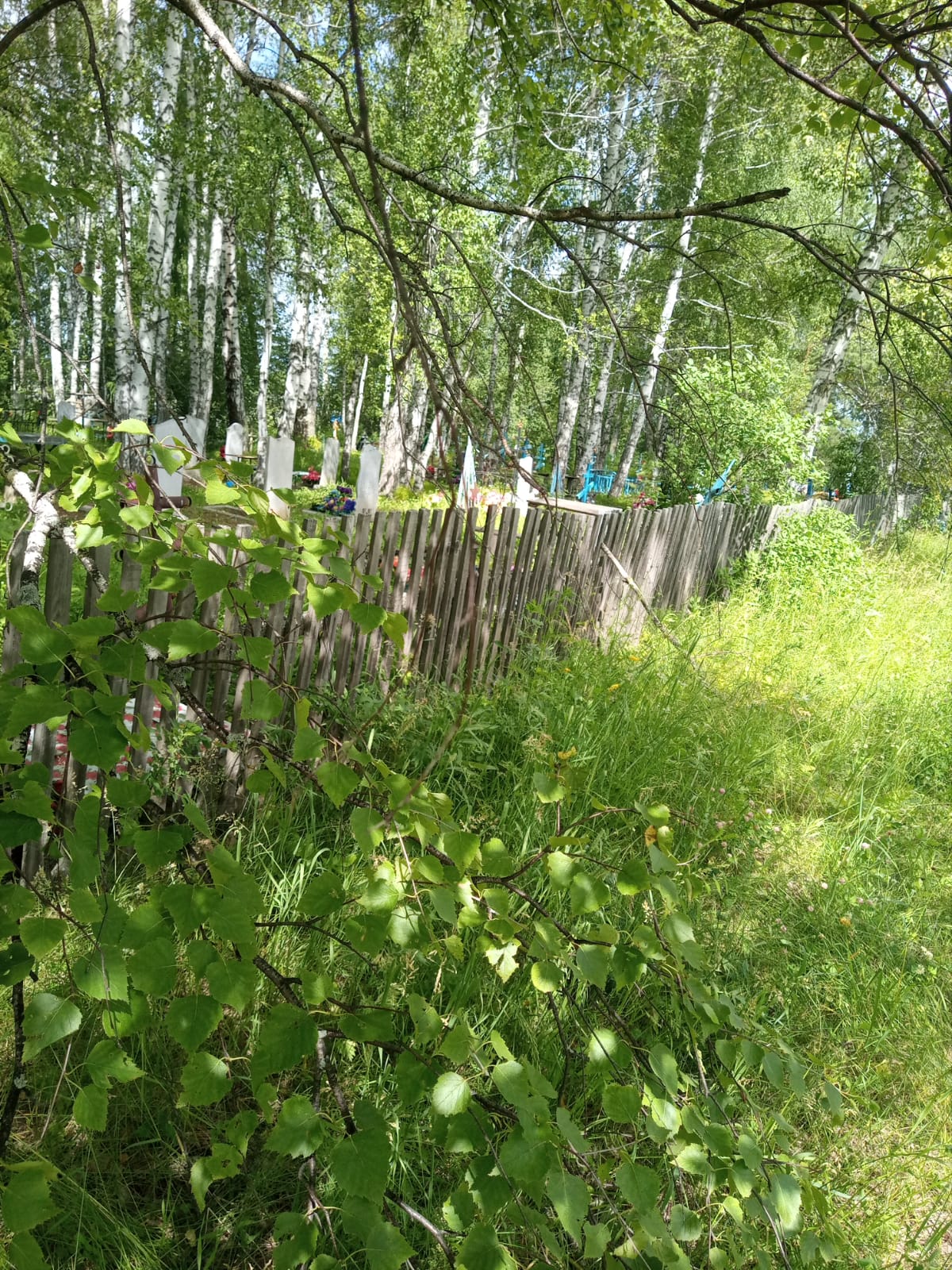 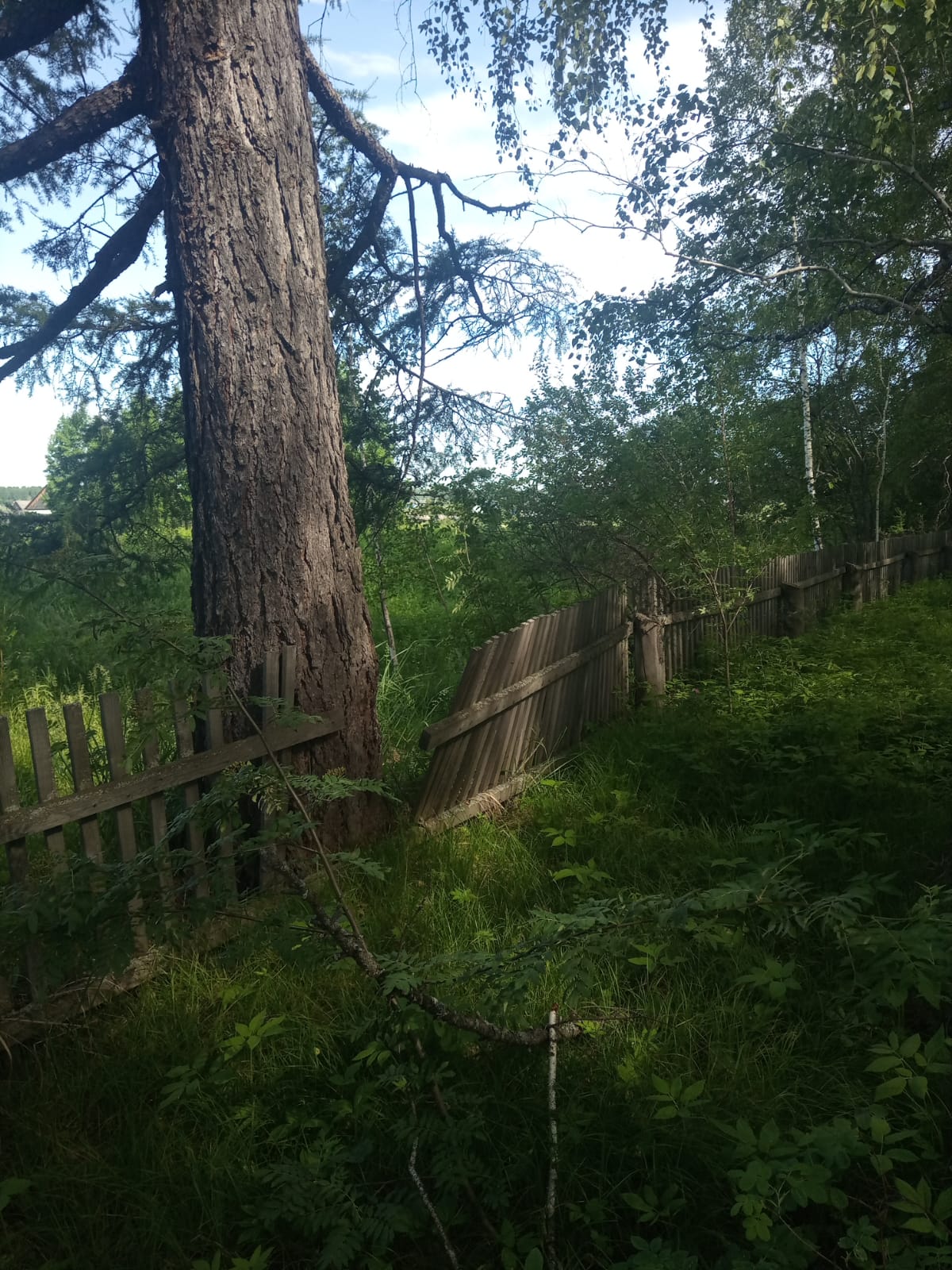 Ожидаемые результаты от реализации инициативного проекта
Качественное ограждения территории кладбища д. Орловка, решит одну из серьезным проблем на территории Орловского сельсовета. В первую очередь облагородит внешний и внутренний вид территории, что привлечет непосредственно граждан к соблюдению чистоты и порядка при посещении погостов, прекратятся набеги животных, что в целом благоприятно отразится на территории кладбища. Будут соблюдены требования Роспотребадзора в части обустройства площадки для мусора, установки мусорных контейнеров и туалета. Так же не потребуется постоянных ежегодных затрат на ремонт и обслуживание заборов со стороны администрации Дмитриевского сельсовета, так как ограждение будет достаточно прочным и износостойким к внешним воздействиям. И конечно сами жители д. Орловка будут более внимательными и ответственными, так как примут непосредственное участие как в софинансировании проекта, так и в непосредственном участии в реализации проекта на безвозмездной основе, а так же контроле за осуществлением строительных работ и приеме объекта.
Визуализация проекта
Ограждение
Визуализация проекта
Контейнеры для мусора
Визуализация проекта
Туалеты
Визуализация проекта
Входные ворота
Стоимость проекта
Прогнозируемый объем финансового обеспечения реализации 
инициативного проекта  1 109 459,00 рублей, в том числе: